Sailor Moon – Manga “Star Comics”
1
2
3
4
5
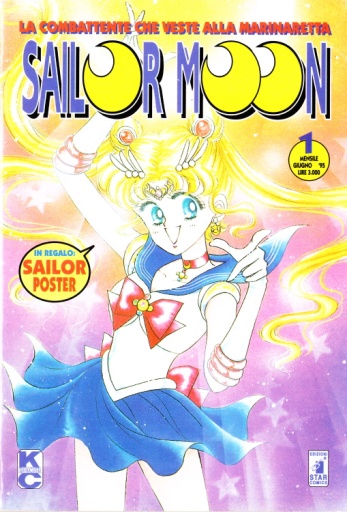 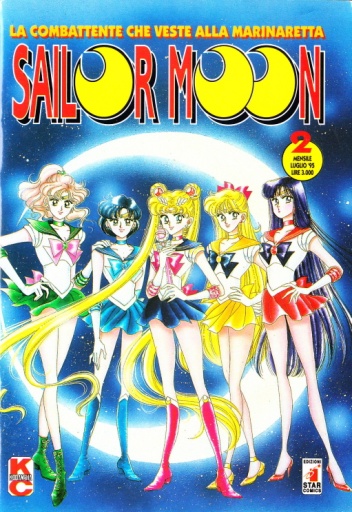 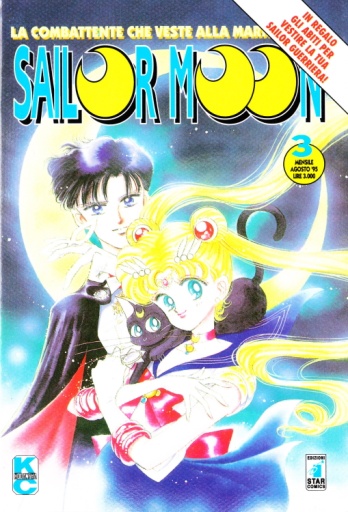 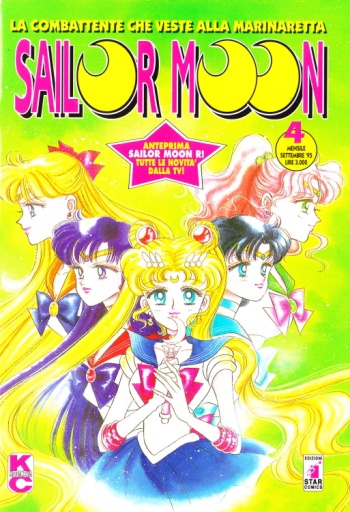 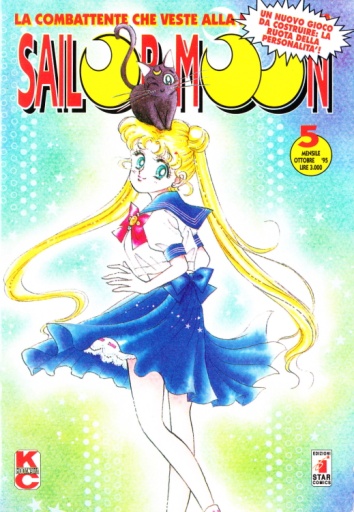 6
7
8
9
10
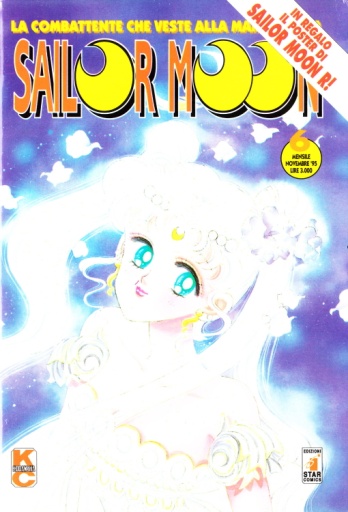 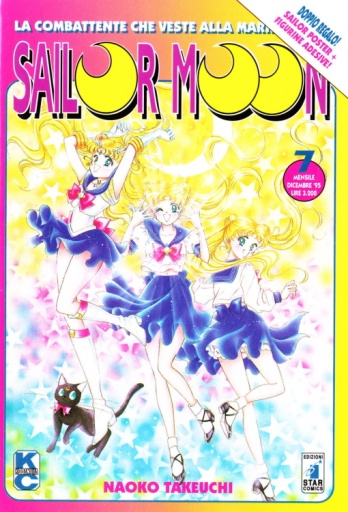 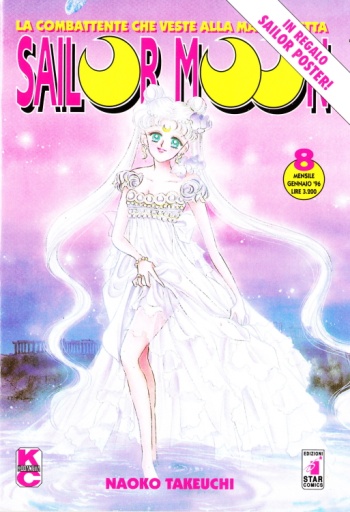 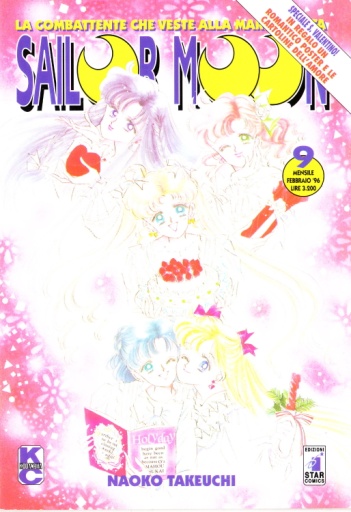 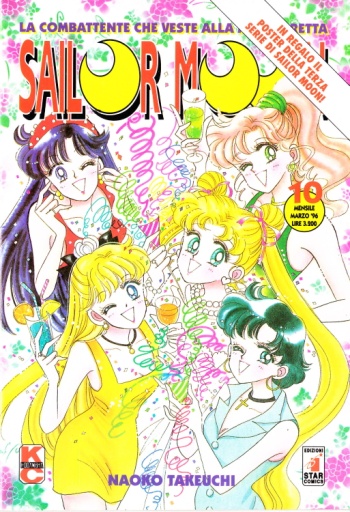 11
12
13
14
15
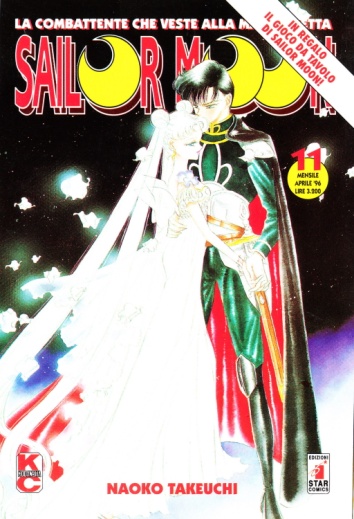 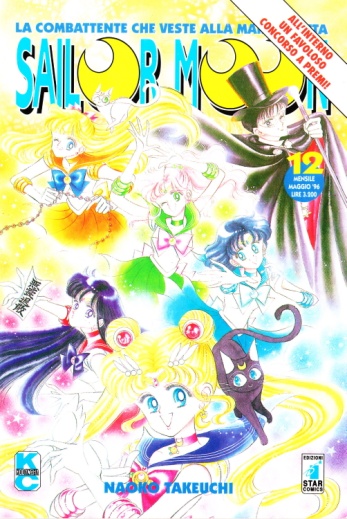 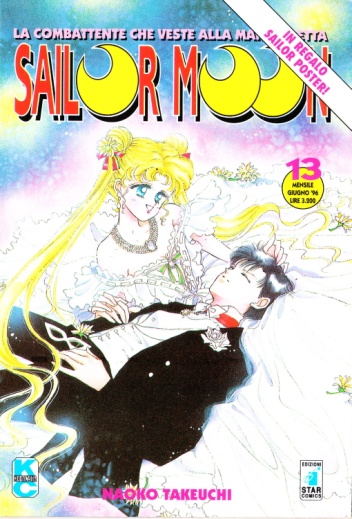 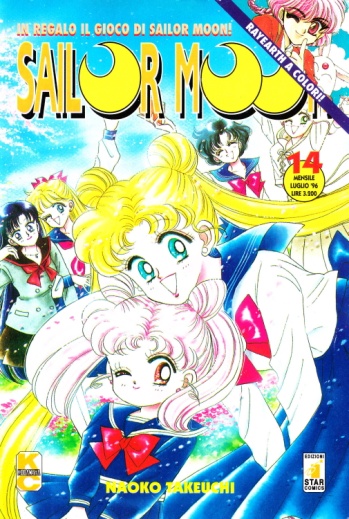 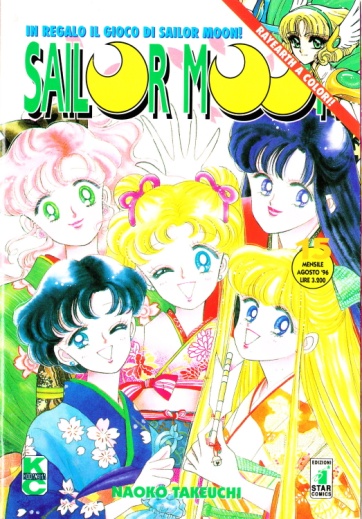 16
17
18
19
20
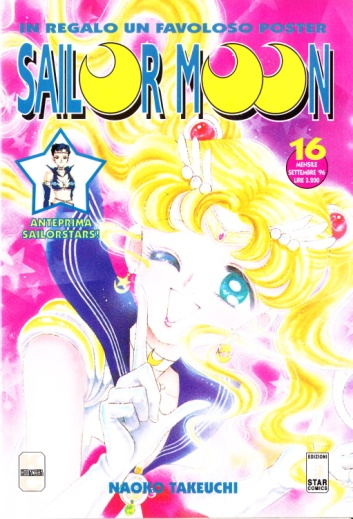 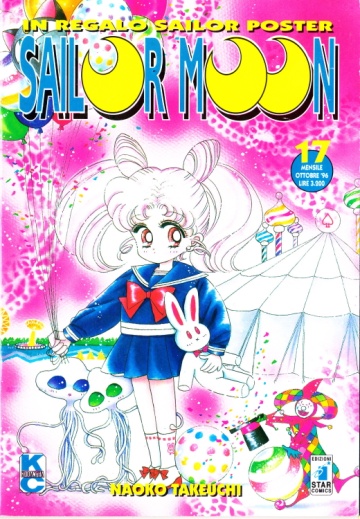 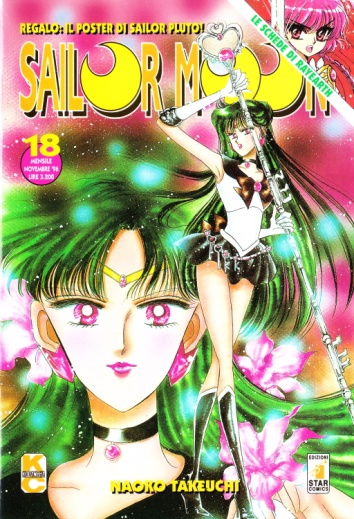 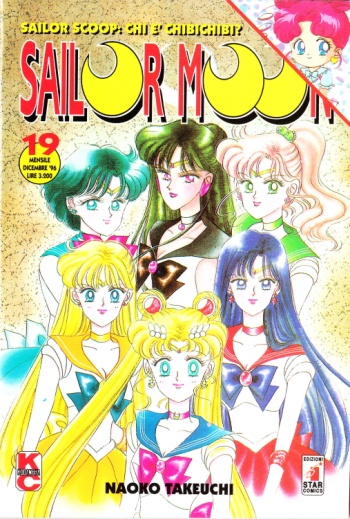 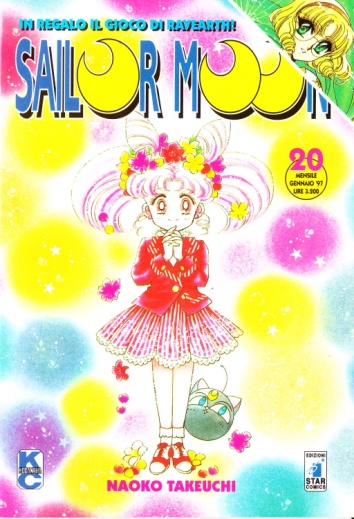 21
22
23
24
25
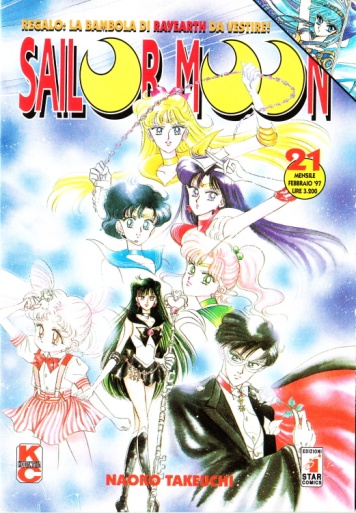 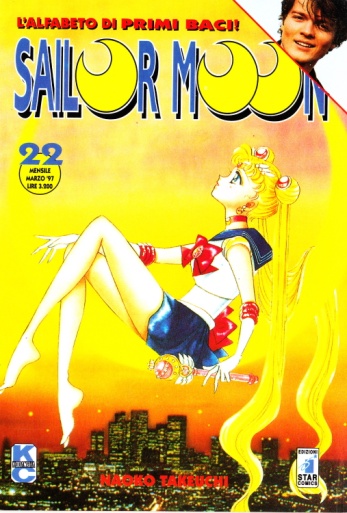 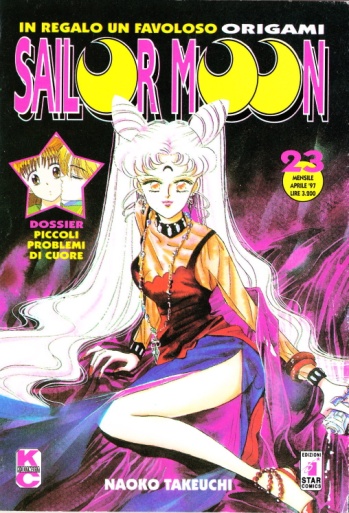 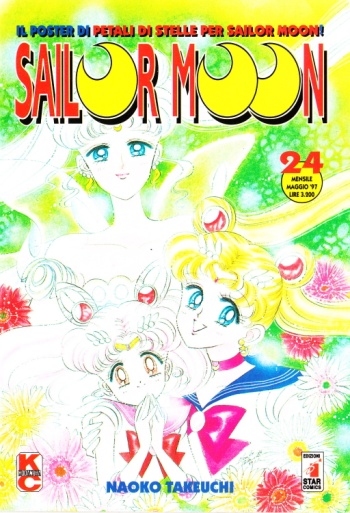 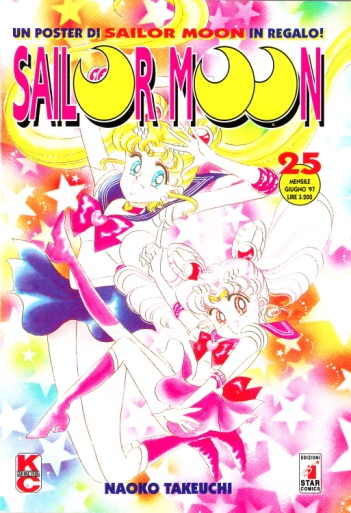 26
27
28
29
30
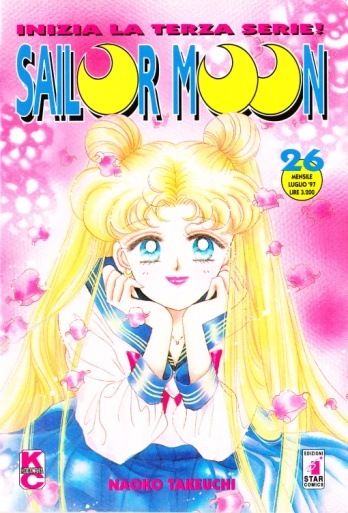 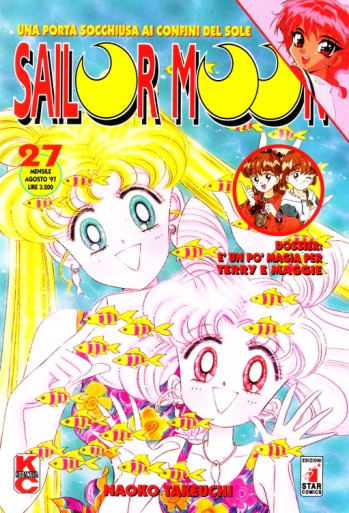 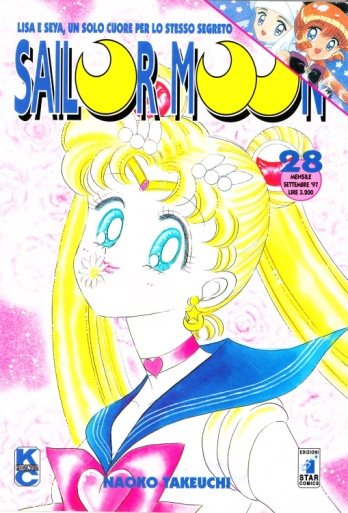 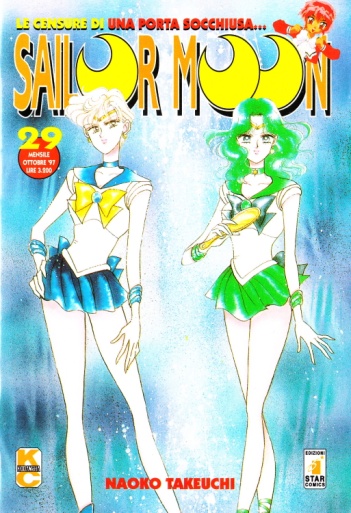 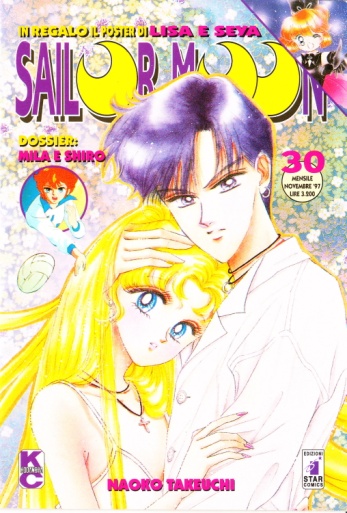 31
32
33
34
35
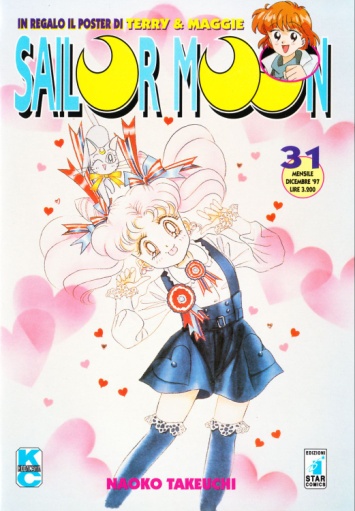 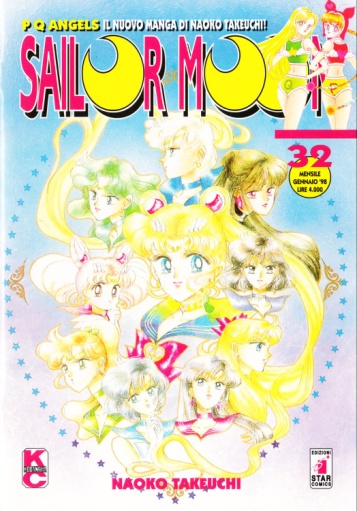 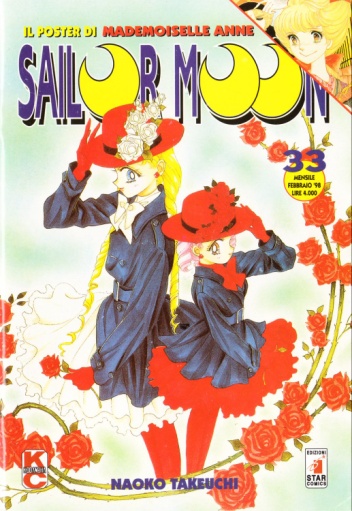 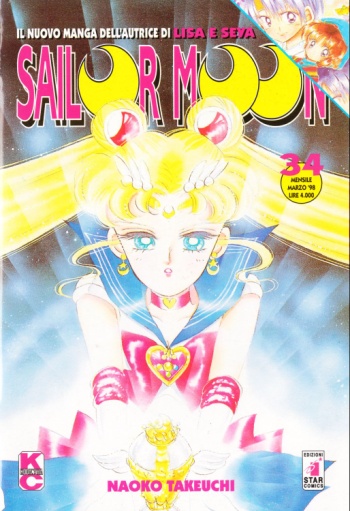 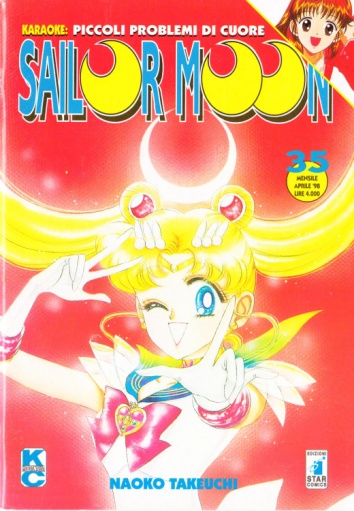 36
37
38
39
40
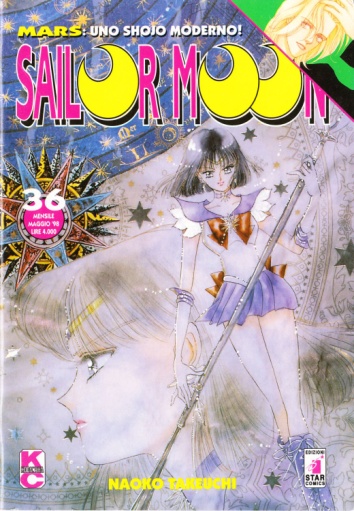 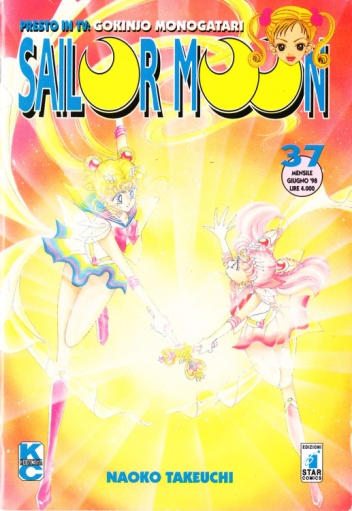 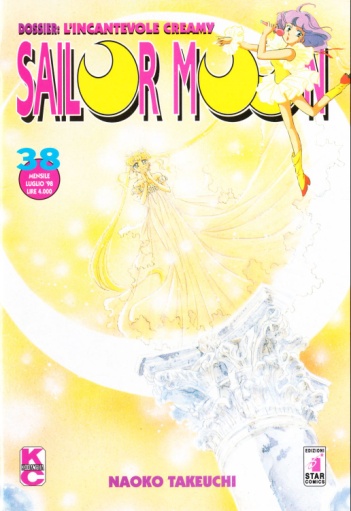 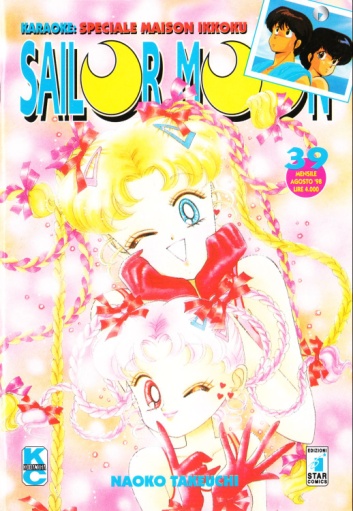 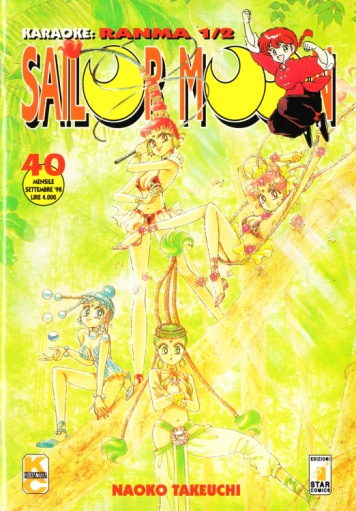 41
42
43
44
45
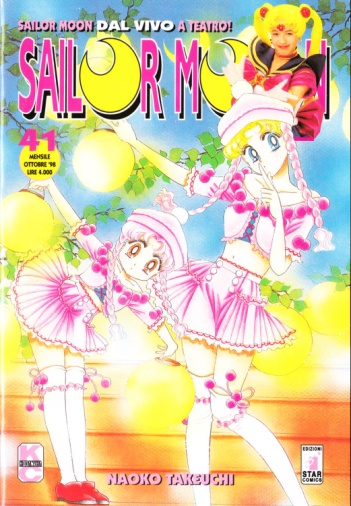 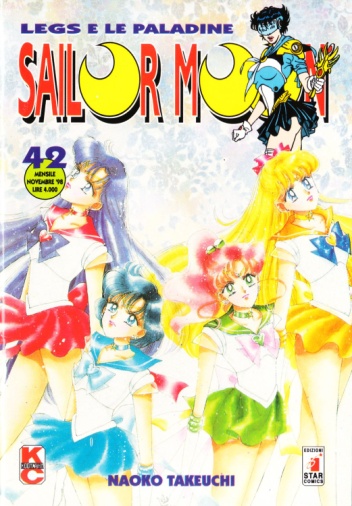 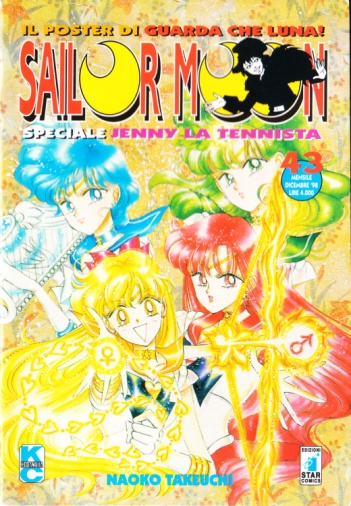 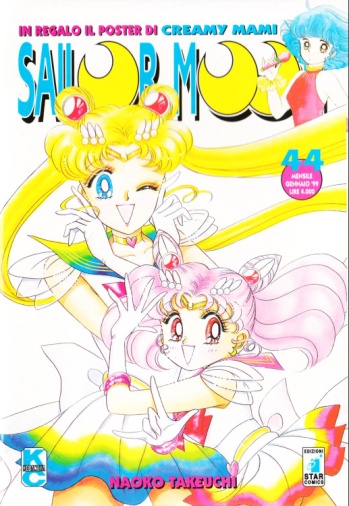 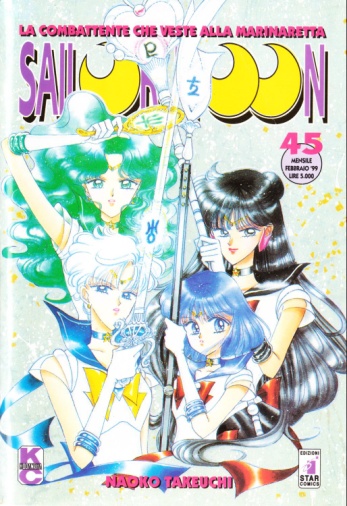 46
47
48
49
Numero speciale
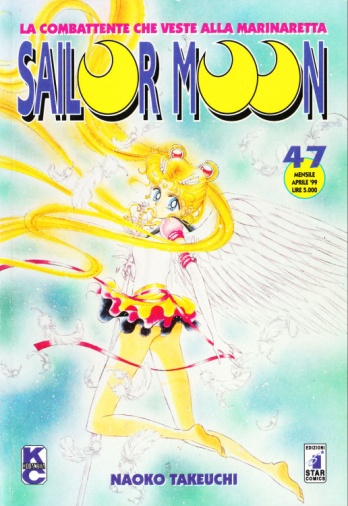 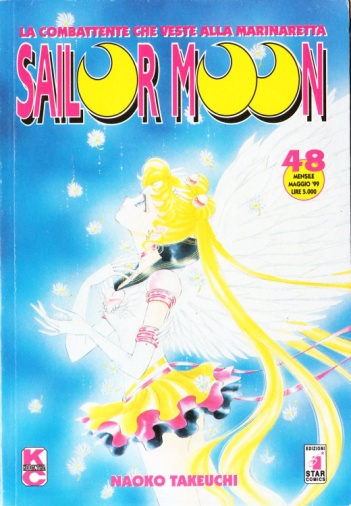 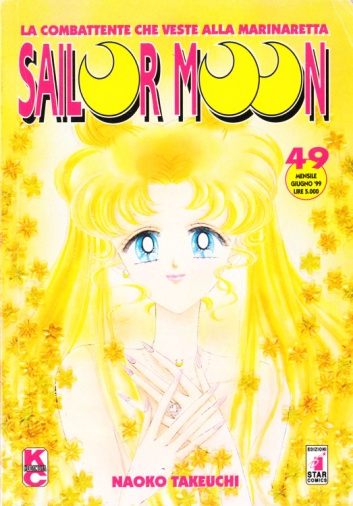 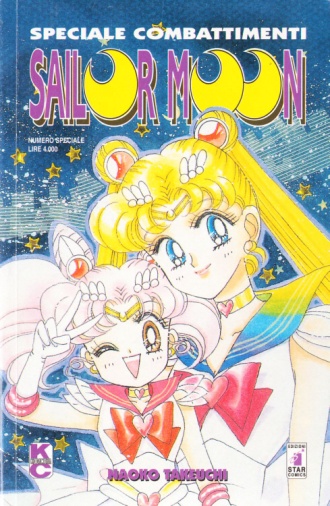 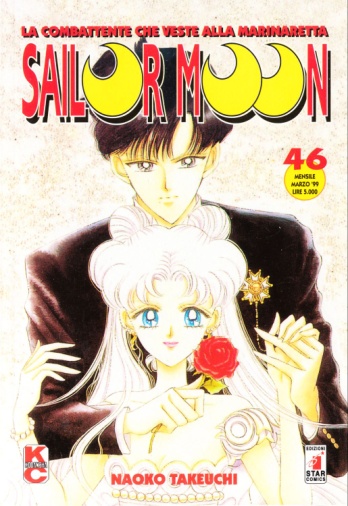 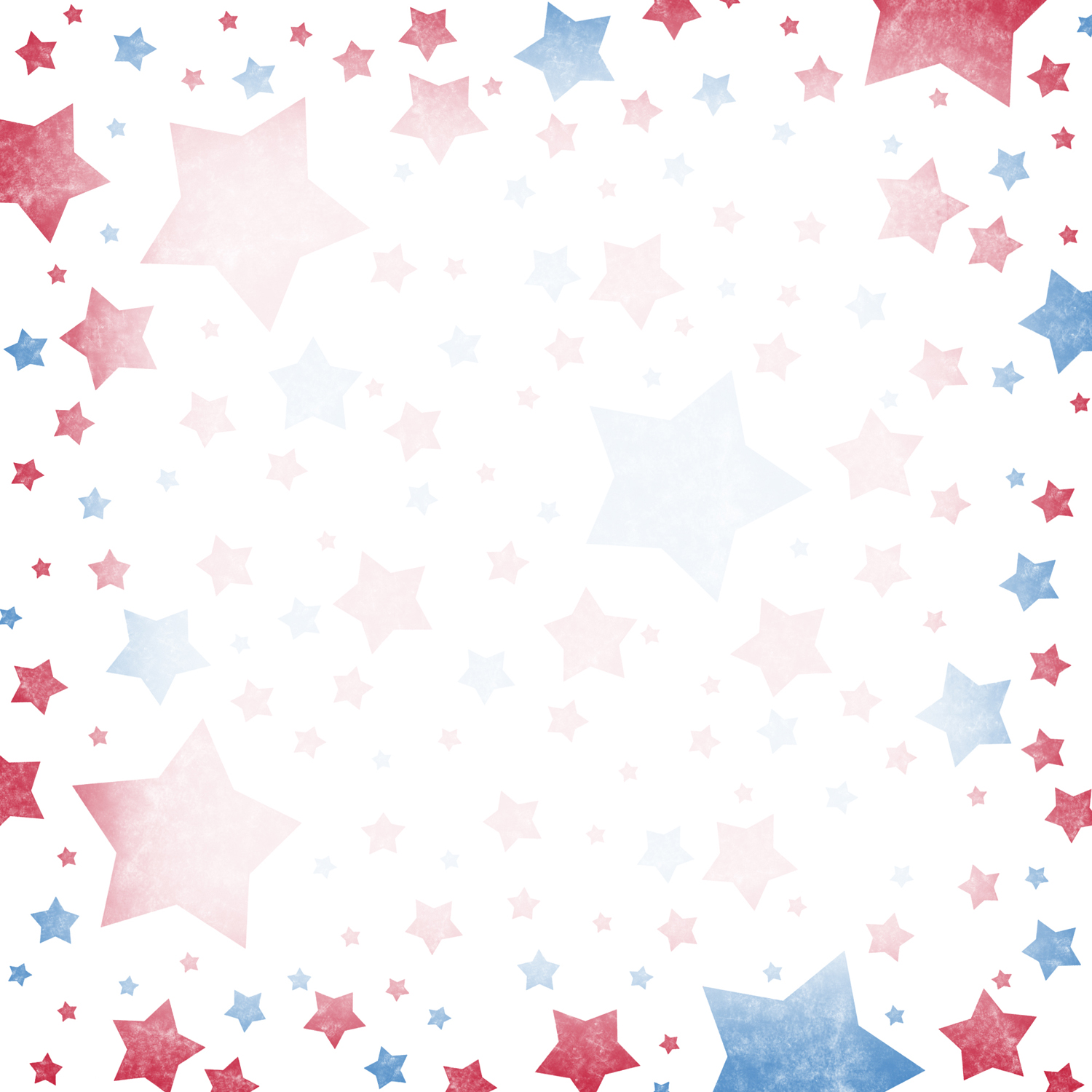 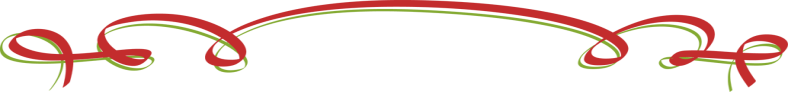 Beh, questa pagina non c’entra niente col catalogo, quindi non serve che la stampiate...  
L’ho messa solo perché è un mio orgoglio …^_^… 
Nel numero 4 della rivista appare una mia foto  di quando avevo 17 anni insieme alla risposta ad una lettera che avevo inviato. 
Che bei ricordi!!!
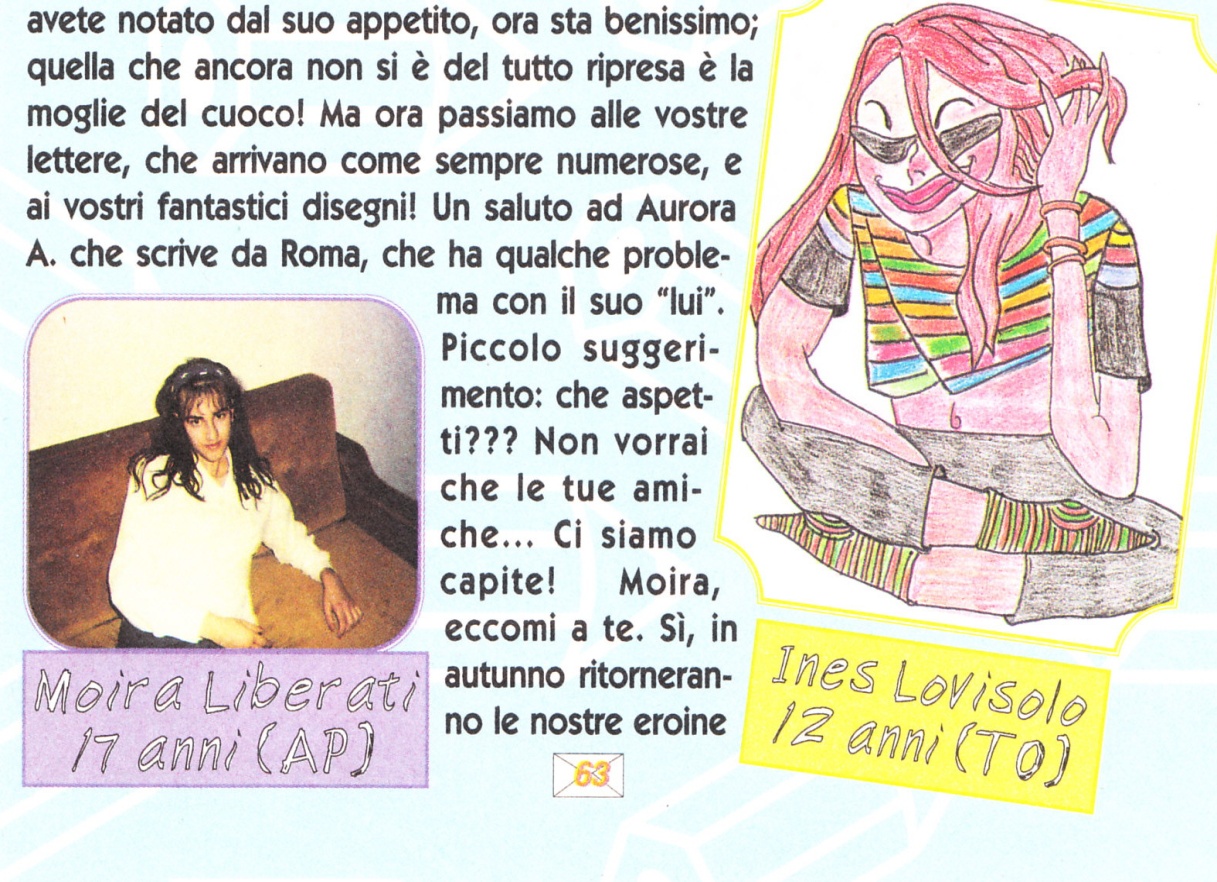 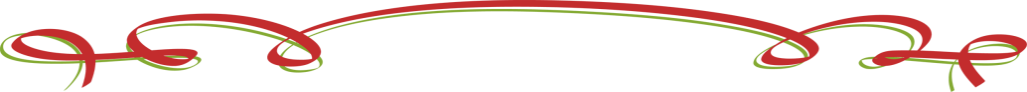 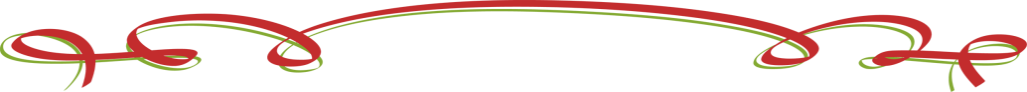 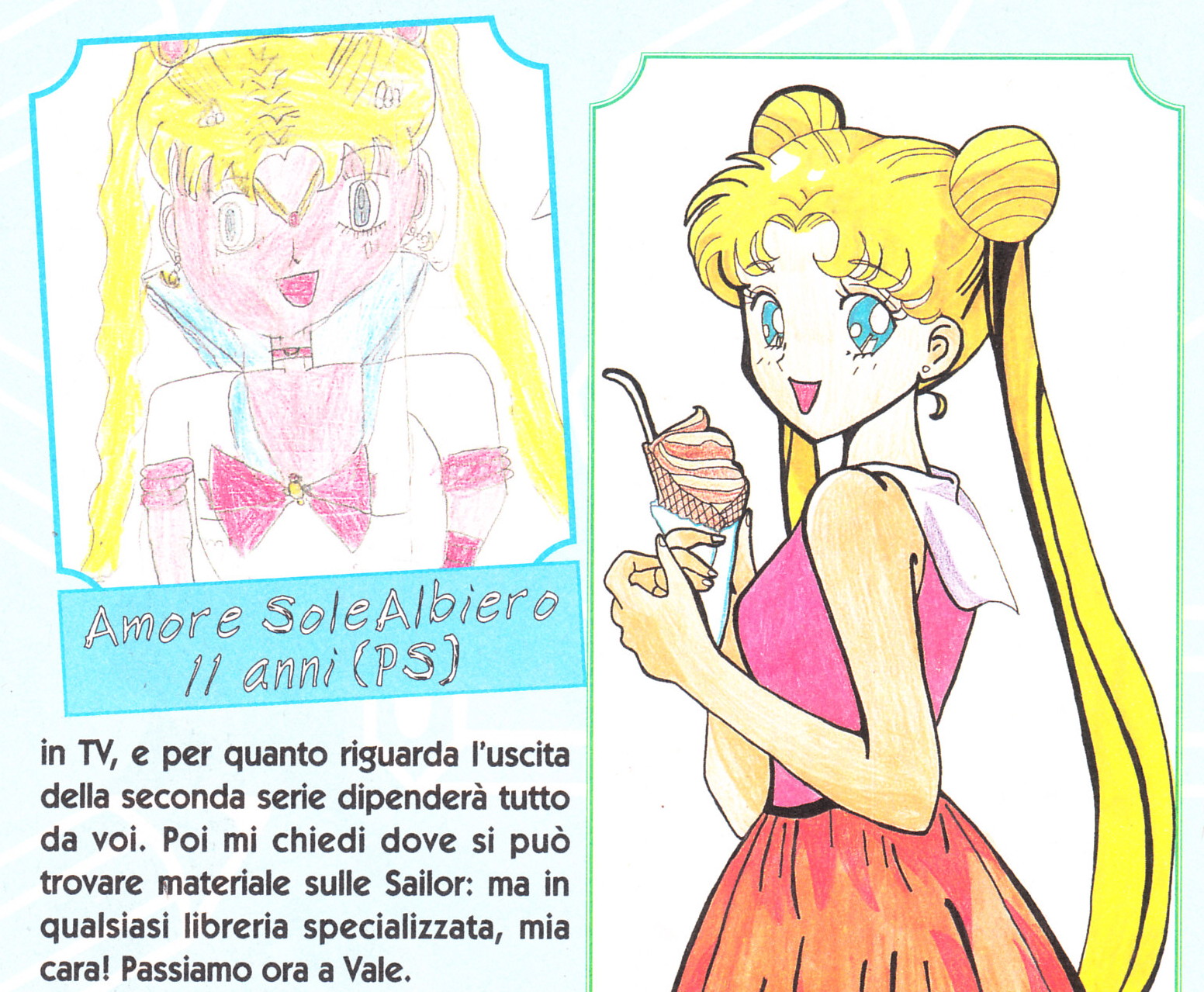 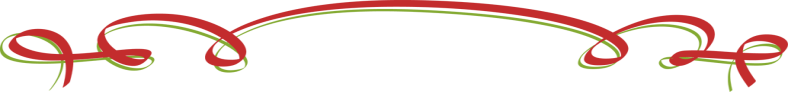